ПРОГРАММА 1
ПРОГРАММА 2
ПРОГРАММА 4
ПРОГРАММА 3
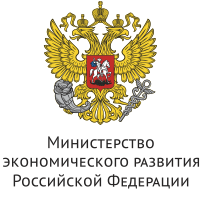 Льготное кредитование бизнеса
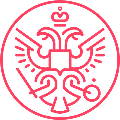 Федеральные меры
Министерство экономического развитияРоссийской Федерации
ПСК «АНТИКРИЗИСНАЯ»  АО «КОРПОРАЦИИ МСП»
ПСК «ИНВЕСТИЦИОННАЯ»  АО «КОРПОРАЦИИ «МСП»
Малые и средние предприятия

От 3 млн до 2 млрд – размер кредита
3 года – срок льготной процентной ставки 
13,5% – конечная ставка для заемщика (средние предприятия)
15% – конечная ставка для заемщика (микро, малые предприятия)
Цели - оборотные цели, инвестиционные цели, рефинансирование
Разрешена деятельность в любой отрасли
Предприятие должно быть включено в реестр субъектов МСП!

Срок действия Программы – до 30.12.2022

Бюджет: 335 млрд (фондирование)
Субъекты МСП и СОНКО
150 млн  –  макс  размер кредита
3 года – срок субсидирования
8,5% – конечная ставка для заемщика
Цели - оборотные цели, инвестиционные цели, рефинансирование

Необходимо осуществление деятельности в пострадавшей отрасли! (отрасли согласно  в постановлению Правительства РФ № 1513)

Срок действия Программы – до конца марта 2022 г.
Бюджет: 60 млрд  (фондирование)
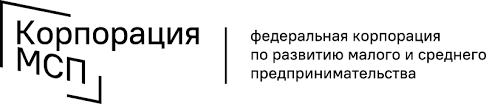 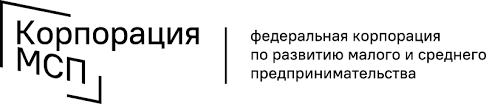 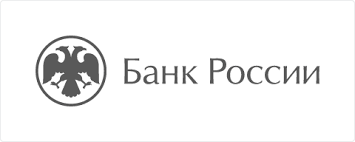 ПРОГРАММА ЛЬГОТНОГО КРЕДИТОВАНИЯ МИНЭКОНОМРАЗВИТИЯ №1764
ПСК «ОБОРОТНАЯ»   Банка России
Малые и средние предприятия

От 500 тыс. до 200 млн –  макс  размер кредита (микро)
500 млн –  макс  размер кредита (малые)
2 млрд –  макс  размер кредита (средние)
1 год – срок субсидирования (оборотные цели)
10 лет – срок субсидирования (инвестиционные цели)
13,5% – конечная ставка для заемщика (средние предприятия)
15% – конечная ставка для заемщика (микро, малые предприятия)
Цели - оборотные цели, инвестиционные цели, рефинансирование

Ориентировочный запуск обновленной программы – конец марта 2022 г. 

Бюджет: дополнительно выделено 14,3 млрд
Малые и средние предприятия

150 млн  –  макс  размер кредита
1 год – срок субсидирования
13,5% – конечная ставка для заемщика (средние предприятия)
15% – конечная ставка для заемщика (микро, малые предприятия)
Цели - оборотные цели, рефинансирование
Разрешена деятельность в любой отрасли

Запуск программы ориентировочно – 01.04.2022

Бюджет: 340 млрд (фондирование)
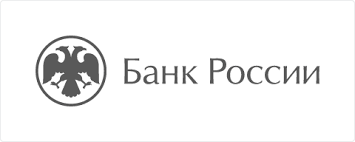 Кредитные каникулы по 106-ФЗ для юр.лиц и ИП
Только для бизнеса из наиболее пострадавших отраслей, заключивших кредитные договоры до 01.03.2022
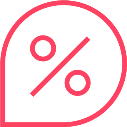 Варианты изменения условий по действующим кредитам:
отсрочка основного долга и процентов до 6 месяцев с продлением срока кредита — для ИП и ООО
уменьшение регулярного платежа — только для ИП

В случае продления срока кредита размер платежа будет аналогичным тому, который был до изменения условий
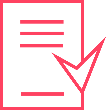 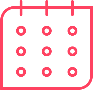 Программа действует до 30.09.2022 г.
Требования к бизнесу:
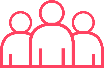 Включён в реестр МСП

 Ведёт деятельность в одной или нескольких отраслях из перечня пострадавших, указанных в Постановлении Правительства РФ от 10.03.2022 № 337
Принадлежность к пострадавшим отраслям определяется по основному или дополнительному коду ОКВЭД — в перечне 73 ОКВЭД!

 Заключил кредитный договор до 01.03.2022 и обратился в банк не позднее 30.09.2022
Программа Минпромторга России
ПРОГРАММА Минсельхоза России
Поддержка системообразующих предприятий
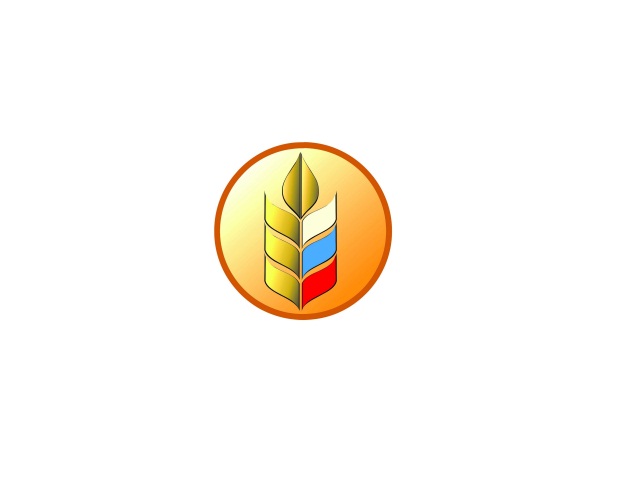 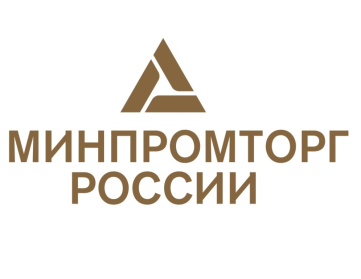 Цель кредита – на осуществление операционной (оборотной) деятельности
Ставка – 10 % годовых.
Срок действия программы – с 21.03.2022 по 15.12.2022
Срок кредитования – 1 год.
Сумма кредита – до 5 млрд рублей в год на одного заемщика
 
Субсидии предоставляются в рамках гос. программы «Развитие сельского хозяйства и регулирования рынков сельскохозяйственной продукции, сырья и продовольствия».
 
Соглашение на получение субсидий заключается между банком и Минсельхозом России.
 
Одно из требований к заемщикам – сохранение численности работников не менее 90% от численности по состоянию на 01.03.2022.
Цель кредита – пополнение оборотных средств.
Ставка – 11 % годовых.
Срок кредитования – 1 год.
Сумма кредита – не более 10 млрд рублей, а для группы лиц одной системообразующей организации (включая эту системообразующую организацию) - не более 30 млрд рублей
	
Субсидия предоставляется в рамках гос. Программы РФ «Развитие промышленности и повышение ее конкурентоспособности»
 
Соглашение на получение субсидий заключается между банком и Минпромторгом России.
 
Одно из требований к заемщикам – сохранение численности работников не менее 85% от численности по состоянию на 01.03.2022.